WELCOME
Topic:
Tips & Tricks of Hypospadias Surgery
Presenter:
Prof. Dr. Samidur Rahman
Department of Pediatric Surgery
DMCH
patience
Introduction
One of the most frequent congenital urogenital defect in our pediatric surgical practice.
Easy to diagnose but hard to manage.
Comprehensive afford needed for persistent good result.
Components of Hypospadias surgery
Assessment
Brain Storming
Planning
Pre-operative
Maintaining of principle
Essentials
 Surgical  Streamline
Per-operative
Post operative
OT note by surgeon
General medical
Postmortem
Success

Failure
Surgical streamline
Consists of10-12 steps
Stay Suture (1st Step)
Entry point – just beyond tip
Sufficient glans tissue(1cm)
Pedicle (1-1.5cm)
As many as required
Trainer & Trainee – Every Alternate cases.
Tips & Tricks :
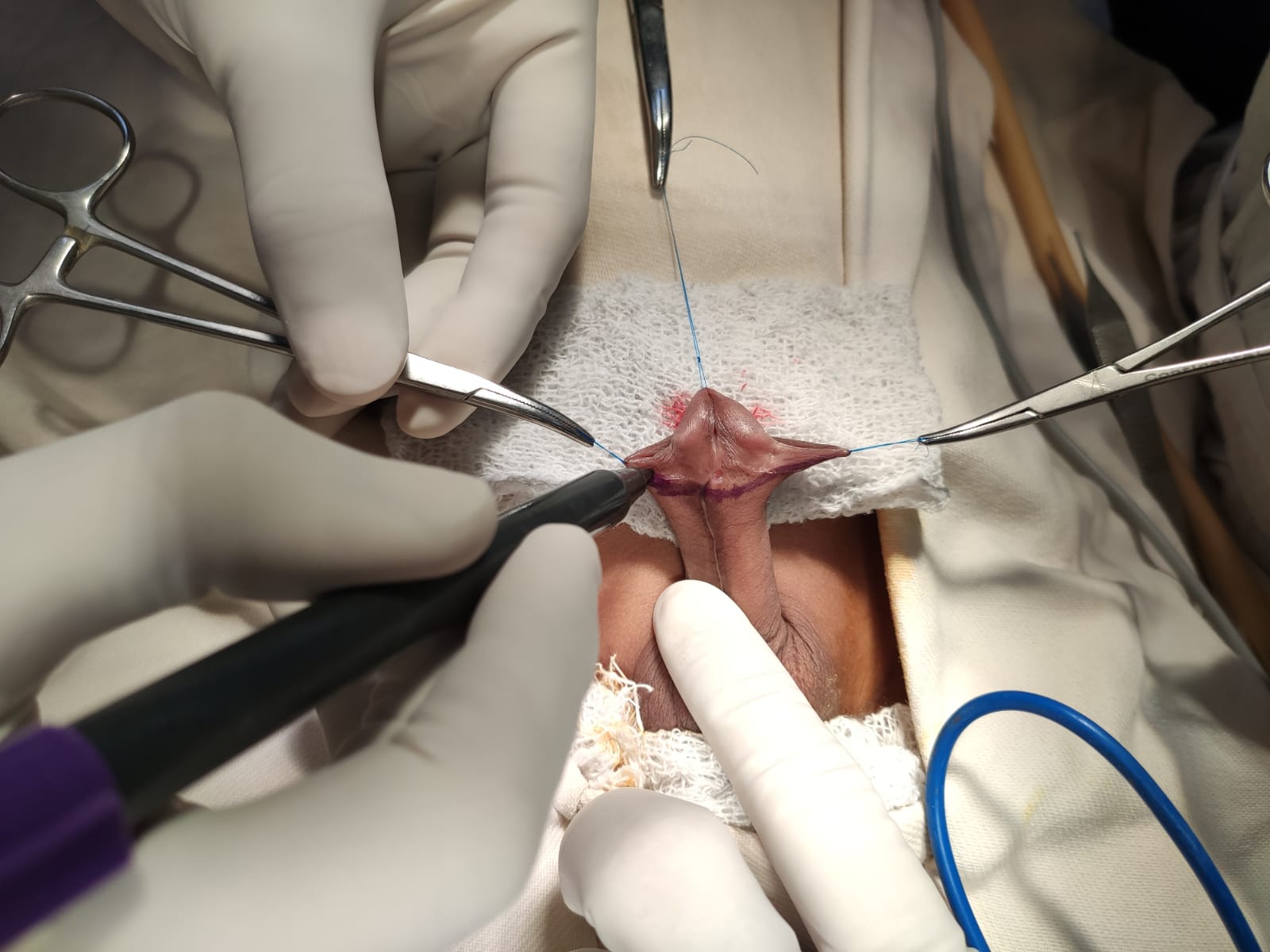